Table 3 Multivariable analysis of risk factors for severe pulmonary coccidioidomycosis (CM), compared with those for ...
Clin Infect Dis, Volume 32, Issue 5, 1 March 2001, Pages 708–714, https://doi.org/10.1086/319203
The content of this slide may be subject to copyright: please see the slide notes for details.
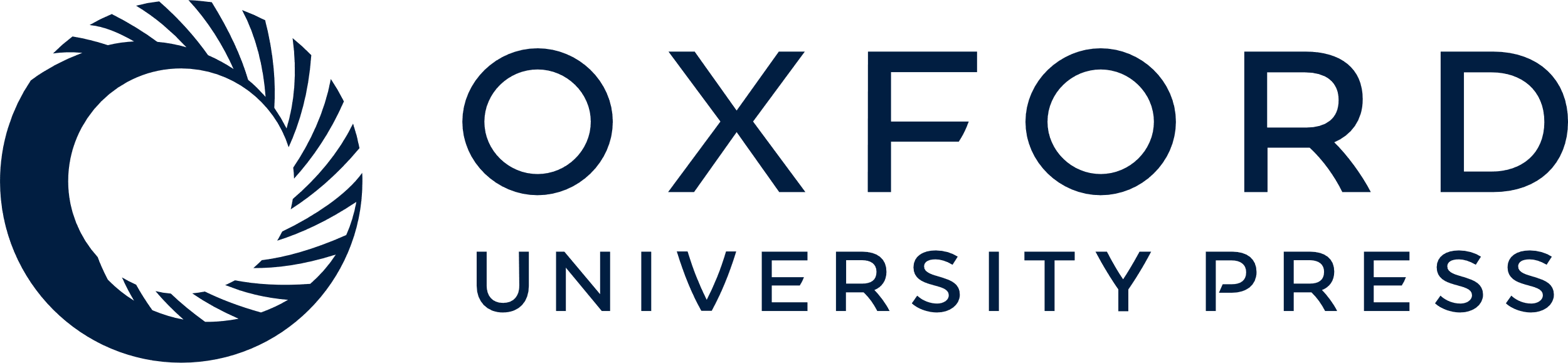 [Speaker Notes: Table 3 Multivariable analysis of risk factors for severe pulmonary coccidioidomycosis (CM), compared with those for mild CM.


Unless provided in the caption above, the following copyright applies to the content of this slide: © 2001 by the Infectious Diseases Society of America]